«Нам дороги эти позабыть нельзя…»
Спицына Алла Николаевна, 
учитель русского языка и литературы высшей категории
Гремяченского филиала МКОУ 
«Охочевская СОШ» Курской области
                                                                                    Идентификатор: 261-014-888
22 июня 1941г. – 
9 мая 1945г.
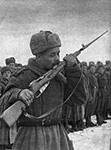 Великая Отечественная война длилась4 года – 1418 дней – 34 тысячи часов
Основные операции1941-1945 гг.
Оборона Брестской крепости:  22.06.41г. – погибли 2 тыс. защитников, 5-6 тыс. попали в немецкий плен
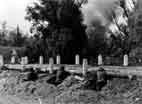 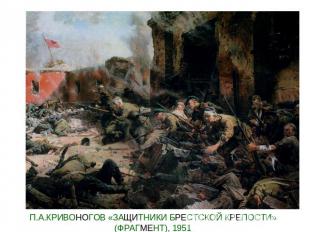 Смоленское сражение:  лето 1941г. – впервые было применено новое оружие в батарее капитана Флёрова – «Катюша»
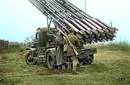 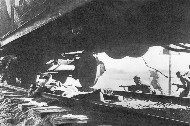 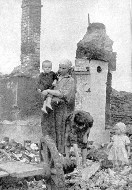 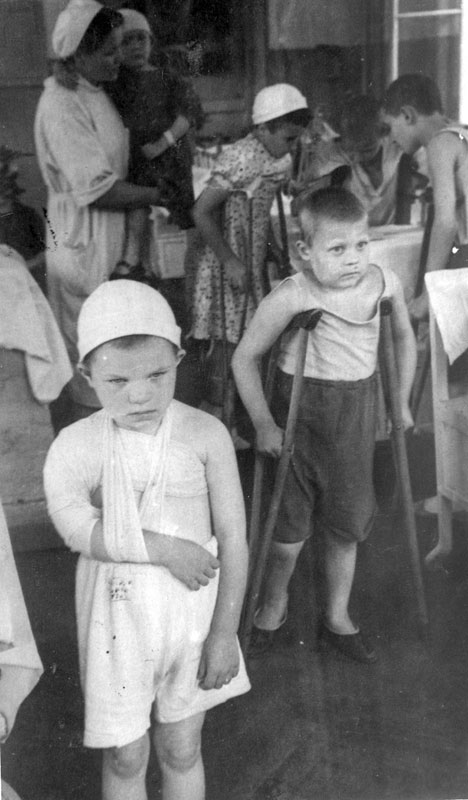 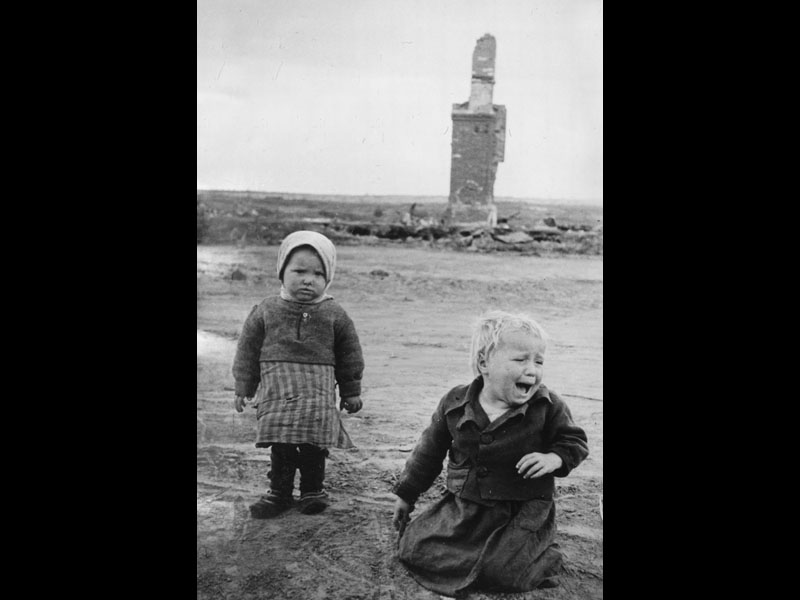 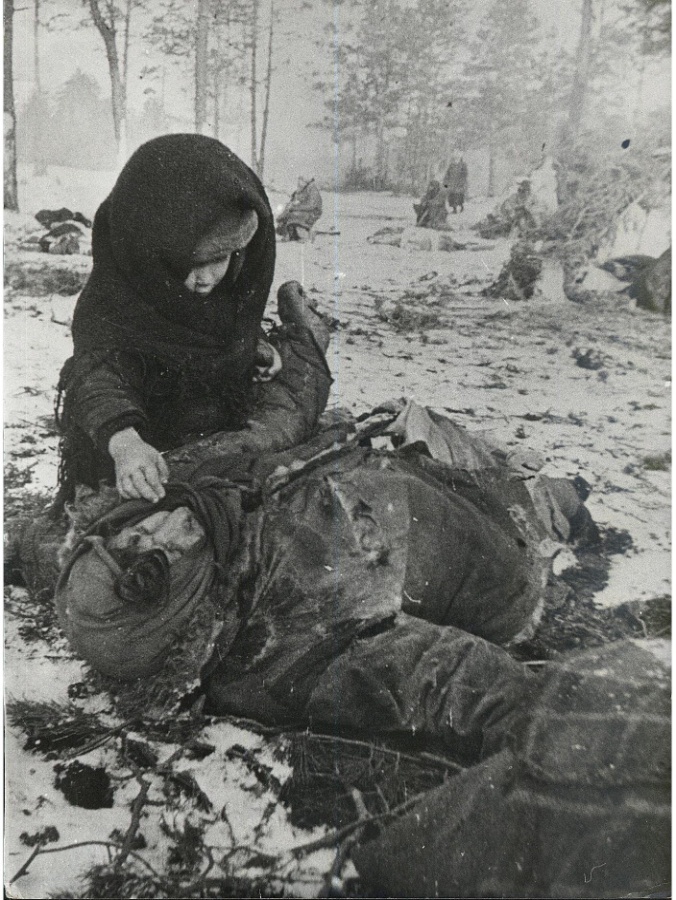 Блокада Ленинграда: 8 сентября 1941г. - 27 января 1944г.
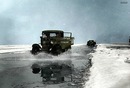 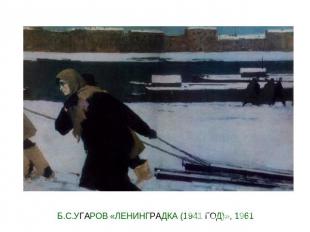 27 января 1944г. Город – Герой освобожден
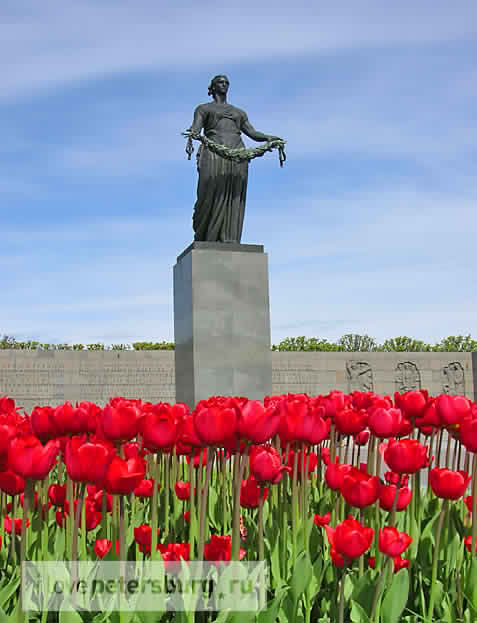 Оборона Москвы:  13 сентября – начало декабря 1941г. 5-6 декабря 1941 – весна 1942г. – контрнаступление Советских войск
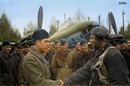 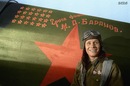 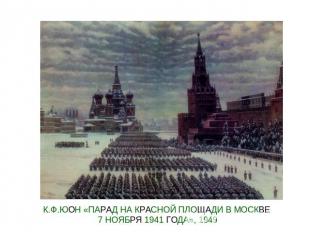 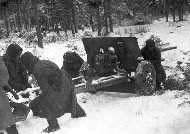 Сталинградская битва:  оборонительные операции – 17 июля – 18 ноября 1942г.; контрнаступление – 19 ноября 1942 – 2 февраля 1943гг.
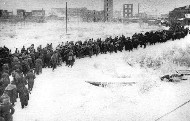 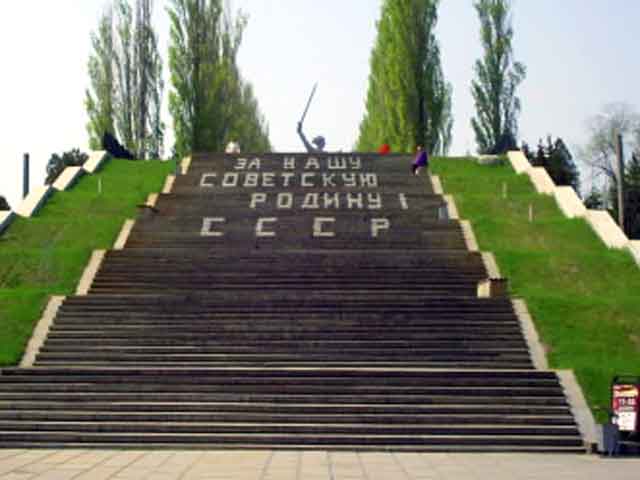 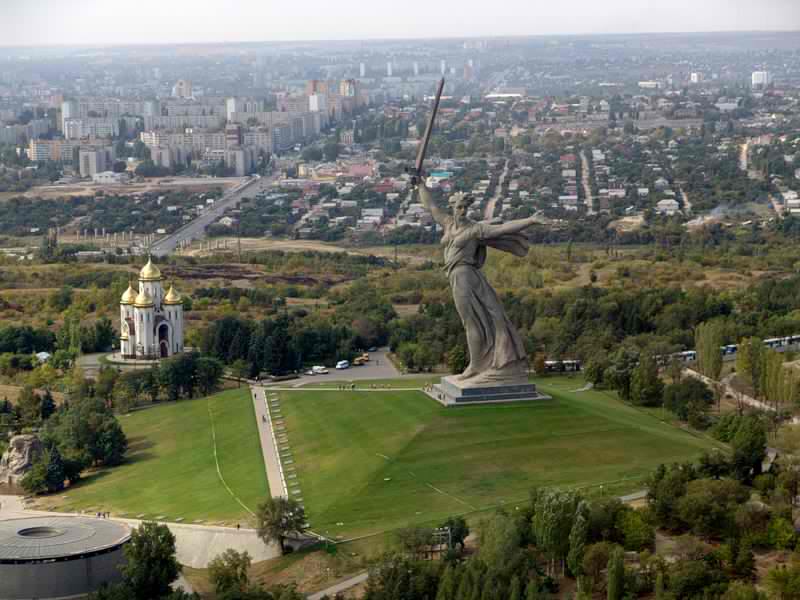 Битва на Курской дуге:  июль – август 1943г.
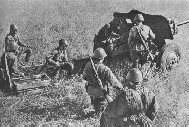 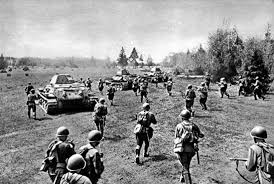 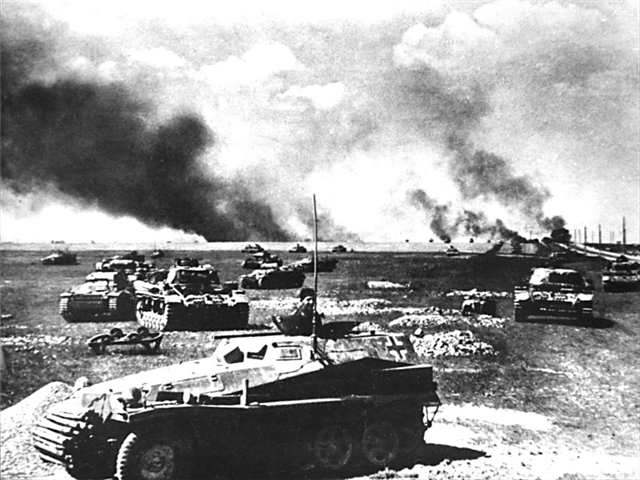 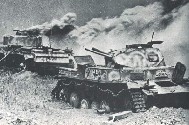 Освобождение территории СССР:  
официальная дата полного перехода советских войск на всех фронтах через границы СССР –
 7 ноября 1944г.
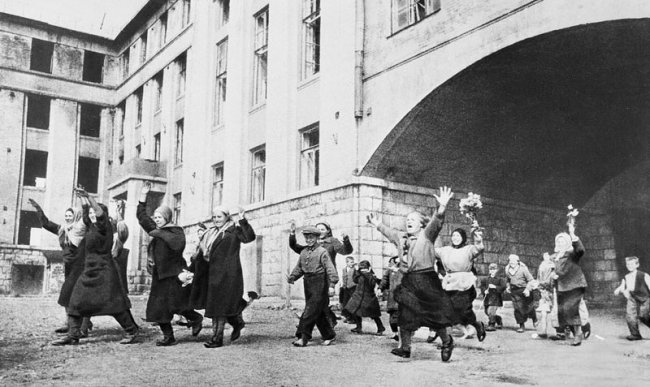 Братская могила в с.Фастовцы Бахмачского района Черниговской обл.
В 1963 г. установлен памятник советским воинам-освободителям, погибшим в боях за село
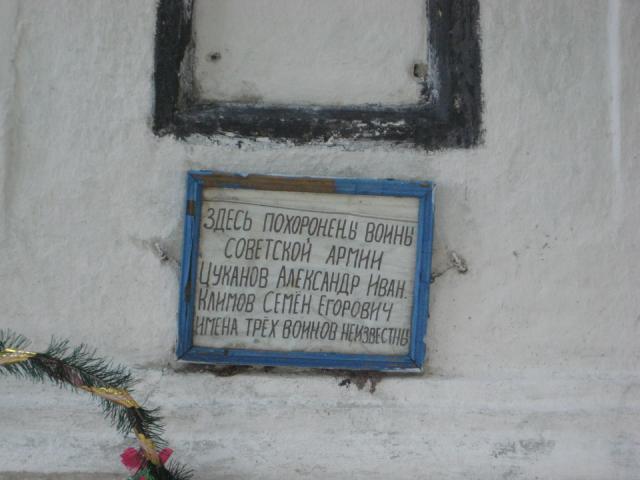 Освобождение территории Восточной Европы: погибли 1 млн. советских солдат
16.04.1945 – 08.05.1945гг. – Берлинская наступательная операция.30.04.1945г. – советские войска водрузили Знамя Победы над Рейхстагом.  02.05.1945г. - советские войска полностью овладели столицей фашистской Германии – Берлином.08.04.1945г. – подписание Акта о безоговорочной капитуляции. 9 мая 1945г. стал Днем Победы.
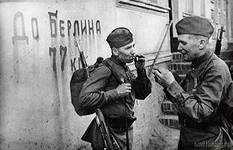 Трептов - Парк
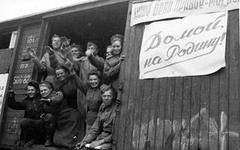 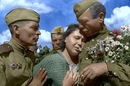 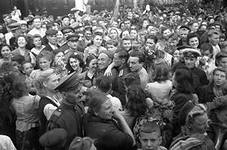 Война унесла свыше 27 млн. жизней, из них свыше 10 млн. – на полях сражений, погубила миллионы талантов, разрушила миллионы человеческих судеб.  Около 18 млн. солдат и командиров Красной Армии получили ранения или заболели при исполнении служебных обязанностей, многие из них потеряли трудоспособность, стали инвалидами. Во вражеском тылу погибли почти 4 млн. партизан и подпольщиков. Погибли 1/2 мирного населения
Около 6 млн. советских людей оказались в фашистском плену, 4 млн. из них погибли
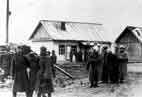 1710 городов и около 70 тысяч сел и деревень были полностью разрушены. Свыше 25 млн. человек потеряли крышу над головой и ютились в землянках, сараях и подвалах.
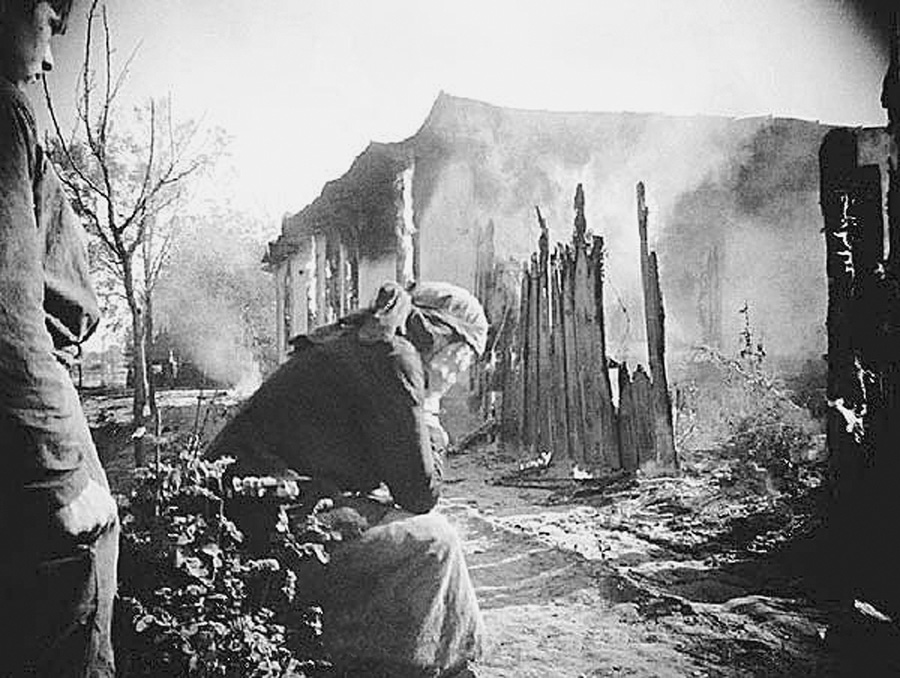 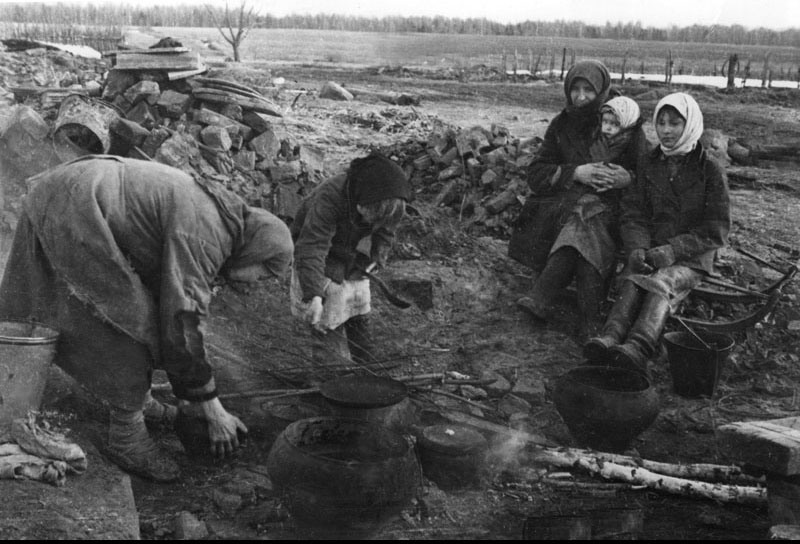 Ленинград, Киев, Харьков, Днепропетровск, Смоленск, Курск подверглись значительному разрушению. Минск, Сталинград, Ростов-на-Дону полностью лежали в развалинах
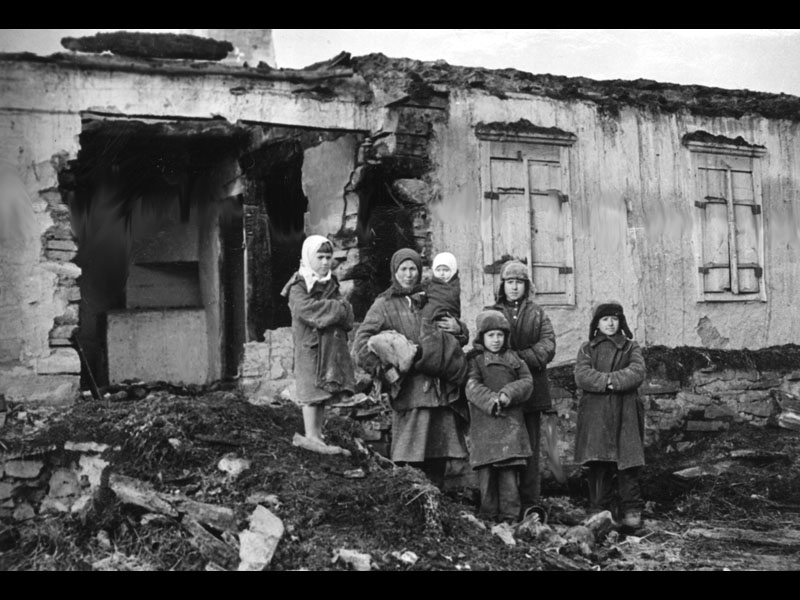 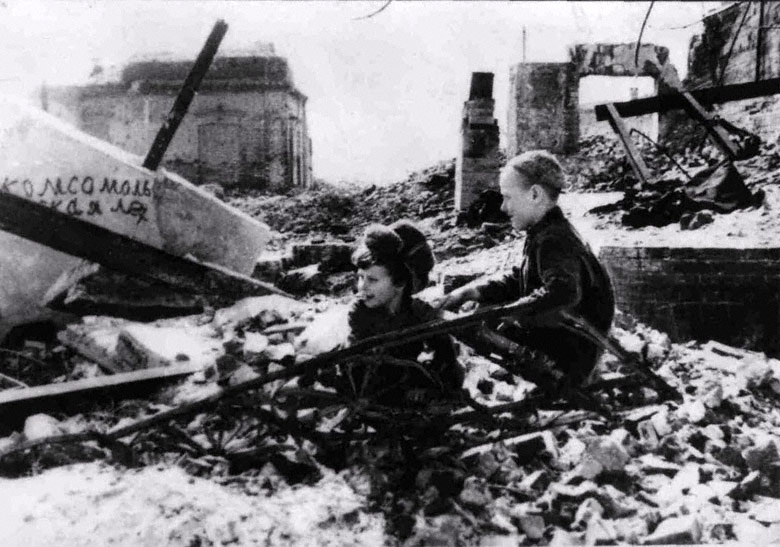 Свыше 7 млн. бойцов были награждены боевыми наградами и около 11 тыс. удостоены высшей награды - звания Героя Советского Союза
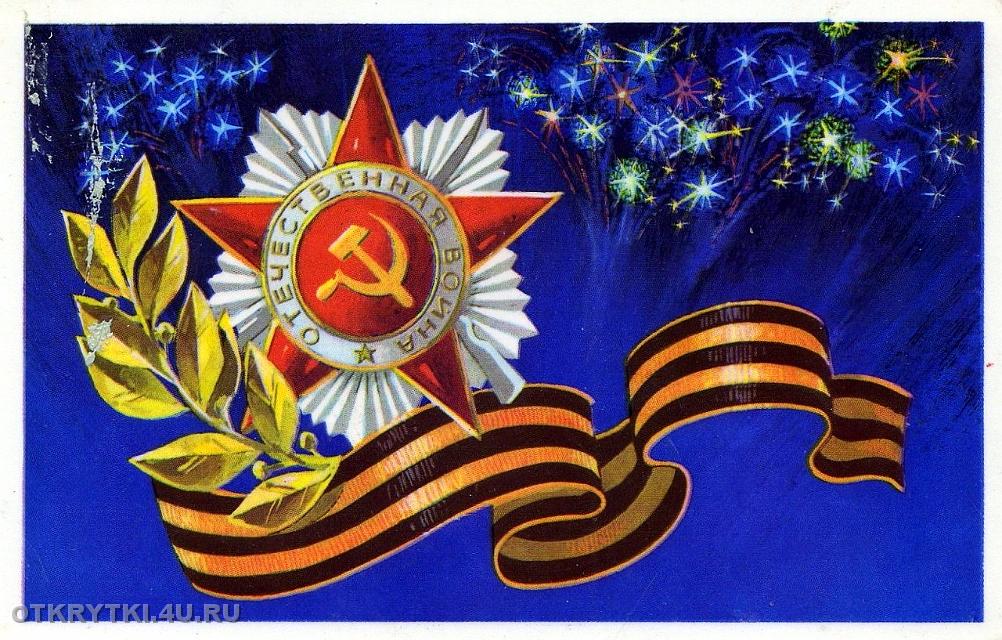 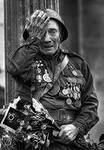 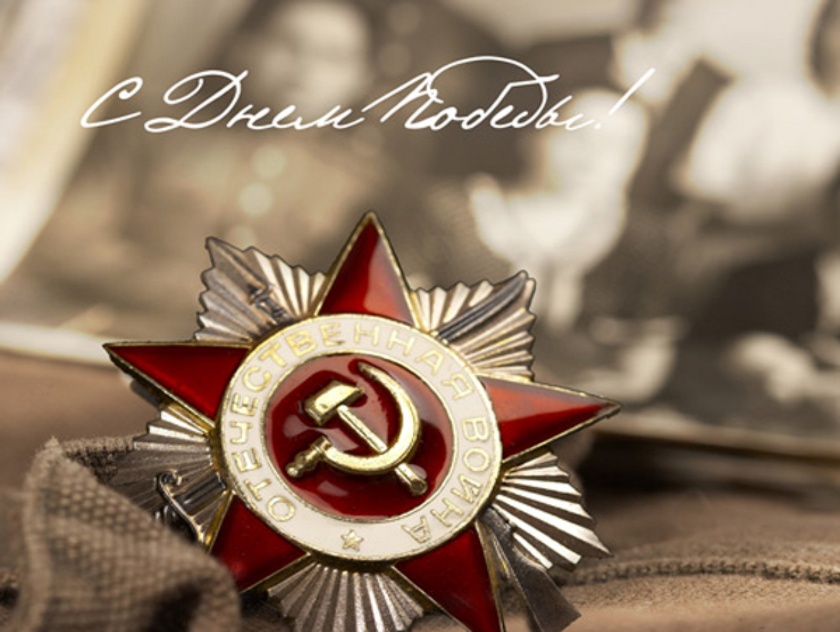 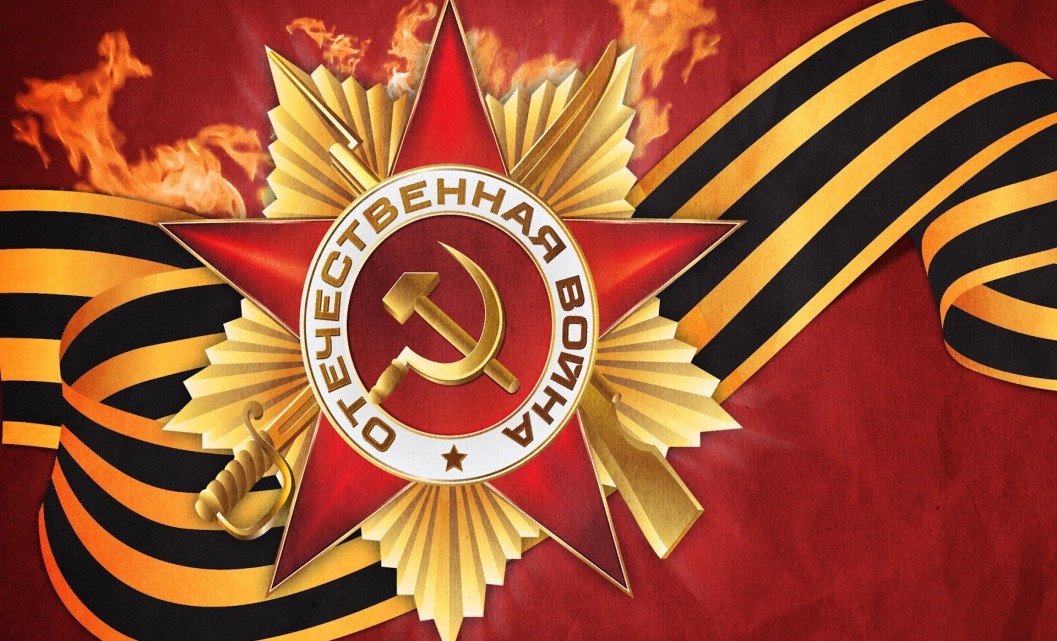